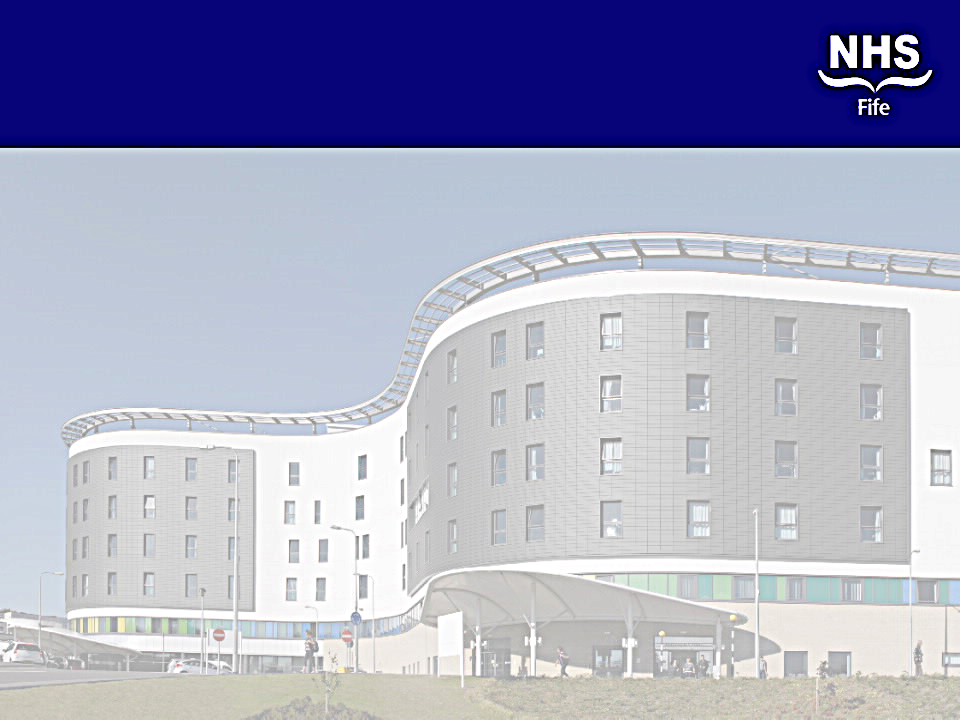 Presentations to the Emergency Department with Suspected Ureteric Colic: Data From the First Audit Cycle

Dr Mark Beeston 
Junior Clinical Fellow in Emergency Medicine
,
Introduction
Ureteric calculi are a common cause of abdominal pain presenting to Emergency Departments, with an incidence of 1-2 cases per 1000 people (1). We aimed to audit our current practice for the investigation and management of these patients, against the current recommended standards issued by NICE and the British Association of Urological Surgeons.
Methods
Notes were reviewed for patients who had a coded diagnosis of ‘renal colic’ that presented to the Emergency Department between December 2019 and March 2020. A total of 43 patients were identified. Time zero was noted as the time the patient arrived in the Department.


Results
The average age of patients was 46 years old, 67% (n=29) were male and 33% (n=14) were female.

Only 74% of patients (n=32) had urinalysis results documented. 62% of female patients did not have a urine HCG test result documented in the Emergency Department notes.

Appropriate analgesia with an NSAID given first line occurred in 51% of patients. Mean time to analgesia from presentation was 81 minutes.

Mean length of stay in the ED was 224 minutes and if admitted, mean length of stay in Hospital was 2.4 days. 63% of patients (n=27) had positive findings on a CT KUB and 13 required surgical intervention for their ureteric calculi.
Discussion
Areas identified for improved performance in the ED included: improved documentation of urinalysis and HCG results, reducing time to appropriate analgesia and reducing time to requesting imaging.
It was noted there was often delays in requesting and carrying out CT KUB. A significant number of patients with ureteric colic present overnight and are imaged the following morning. The majority of patients are admitted under Urology from the Emergency Department, especially out of hours.
Conclusion
We are currently in the process of designing and implementing a new pathway for patients presenting with suspected ureteric colic. This pathway will decrease the time to CT KUB and a definitive diagnosis. This will also include an ambulatory management pathway, with the aim of reducing admissions to Hospital and length of stay. We will re-audit to close the loop once the pathway is in place, to see if this has been successful.
References:
1. National Institute for Health and Care Excellence, 2020. NICE Guidance - acute renal or ureteric colic. [cks.nice.org.uk/topics/renal-or-ureteric-colic-acute]